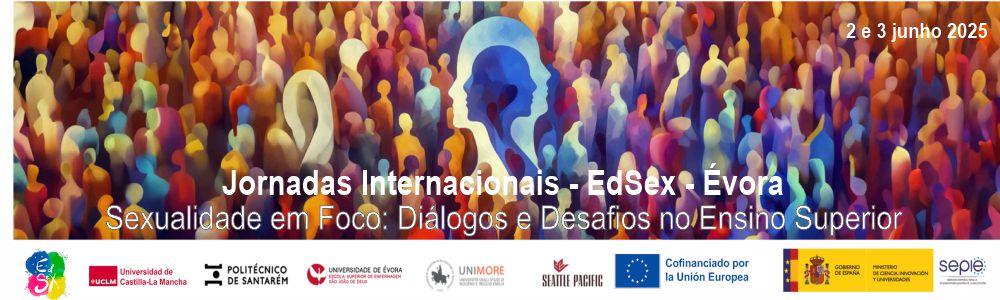 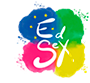 Jornadas Internacionais EdSex-Évora
Sexualidade em Foco: Diálogos e Desafios no Ensino Superior
Título
Autores: 
Afiliação:
METODOLOGIA
INTRODUÇÃO
OBJETIVOS
RESULTADOS
CONCLUSÕES
REFERÊNCIAS